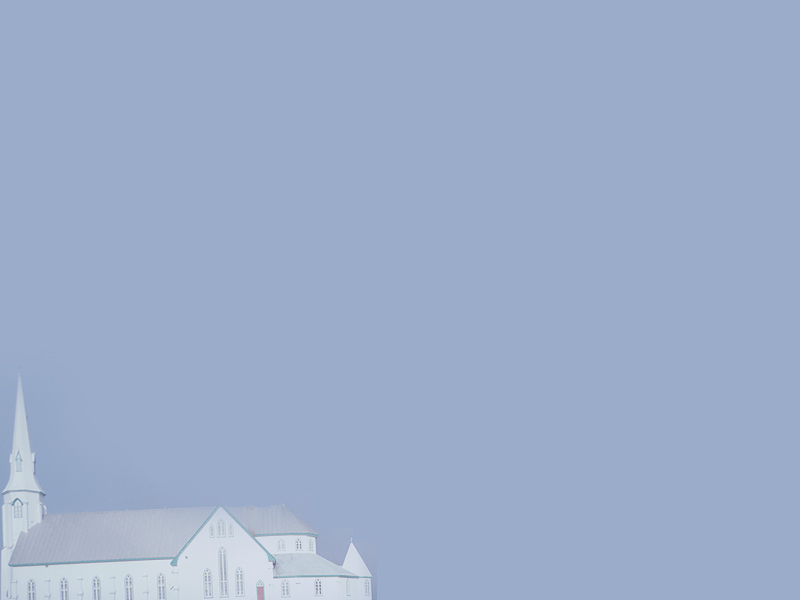 CRISTO Y LA IGLESIA
¿QUÉ ES LA RELACIÓN?
1
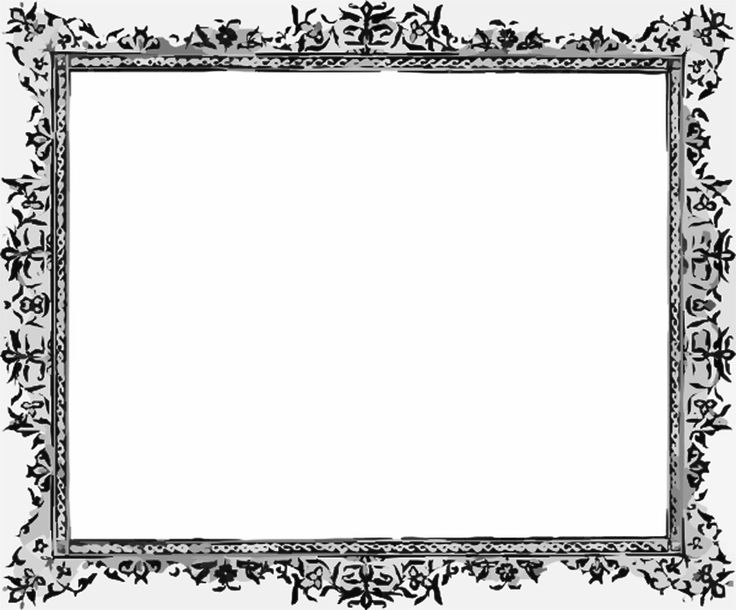 INTRODUCCIÓN
 Hay mucha gente religiosa que no entiende la relación entre Cristo y la Iglesia. 
 ¡Cuando digo “¡la IGLESIA” hablo de la iglesia que Cristo edifico, MT 16:18 (solo edificó una) y esa iglesia se haya en el Nuevo Testamento y existe hasta el día de hoy!
 Mucha gente dice, “Predica a Cristo y no la iglesia”. ¿Pero es posible?” Veremos. 
 La Biblia revela una relación íntima entre Cristo y la iglesia. 
 Vamos estudiando la relación entre Cristo y la iglesia y al final notaremos 2 lecciones importantes.
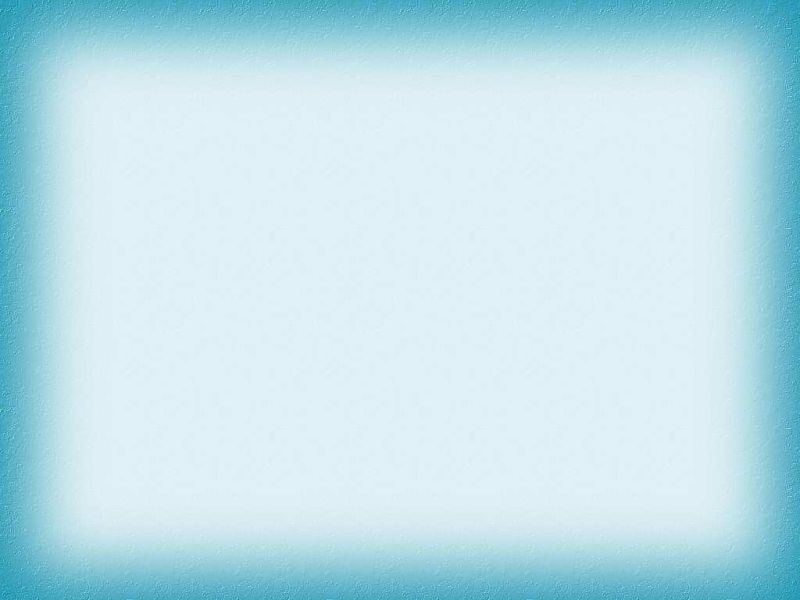 CRISTO es la CABEZA 
y la IGLESIA es el CUERPO
 EF 1:22-23; COL 1:18
     Pablo dijo que “Cristo era la CABEZA del cuerpo y el CUERPO era la IGLESIA”                  
 EF 4:4. 
     La Biblia dice que hay solo un cuerpo espiritual, la iglesia, ¡y la CABEZA es Cristo!  (es un ilustración al cuerpo físico que tiene solo una cabeza)
 Si separamos la cabeza del cuerpo físico, ¿Qué acontece?  
¡Lo mismo es si separamos a Cristo                         de la Iglesia!
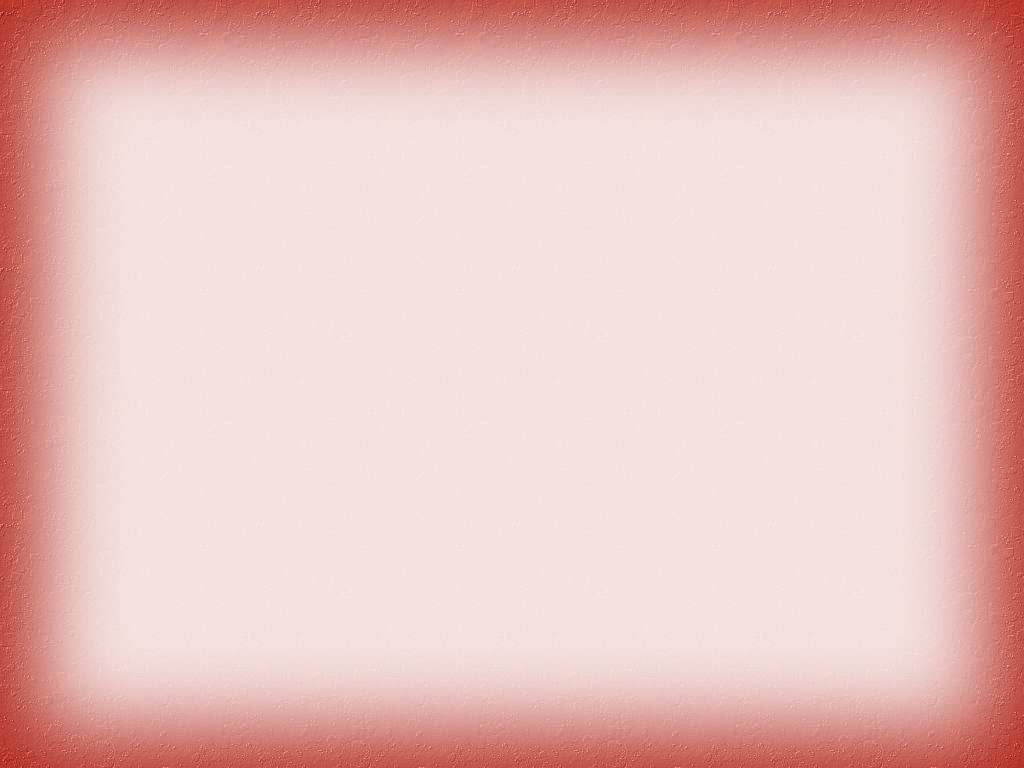 CRISTO es el REY 
y la IGLESIA es el REINO
 Cristo es el “Rey de Reyes, y Señor de Señores”, 1 TIM 6:15.
 Ahora si Cristo es Rey, lo cual lo es, ¿Qué es Su reino? ¿Sobre que reina? 
 La respuesta es: “la IGLESIA”,                                    MT 16:18-19. Para Cristo “la IGLESIA y el REINO” son la misma cosa.
 Si hay un “Rey”, tiene que haber un “reino”, ¿Por qué? 
       ¡No Puede Haber Uno Sin El Otro!
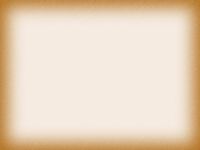 CRISTO es el SALVADOR 
y la IGLESIA es lo SALVADO
 La Biblia dice que hay “un Salvador quien es Cristo el Señor”, LC 2:11
 Pero ¿De qué es Cristo Salvador?
 Cristo es el Salvador del “CUERPO”, es decir, de “la IGLESIA,  EF 5:23
 Aquellos que son “salvos” Cristo los “añade a Su iglesia, a Su cuerpo”,   HCH 2:47, ¡así que la iglesia es lo salvado!
  Según HCH 2:47, ¿Dónde están los salvos?
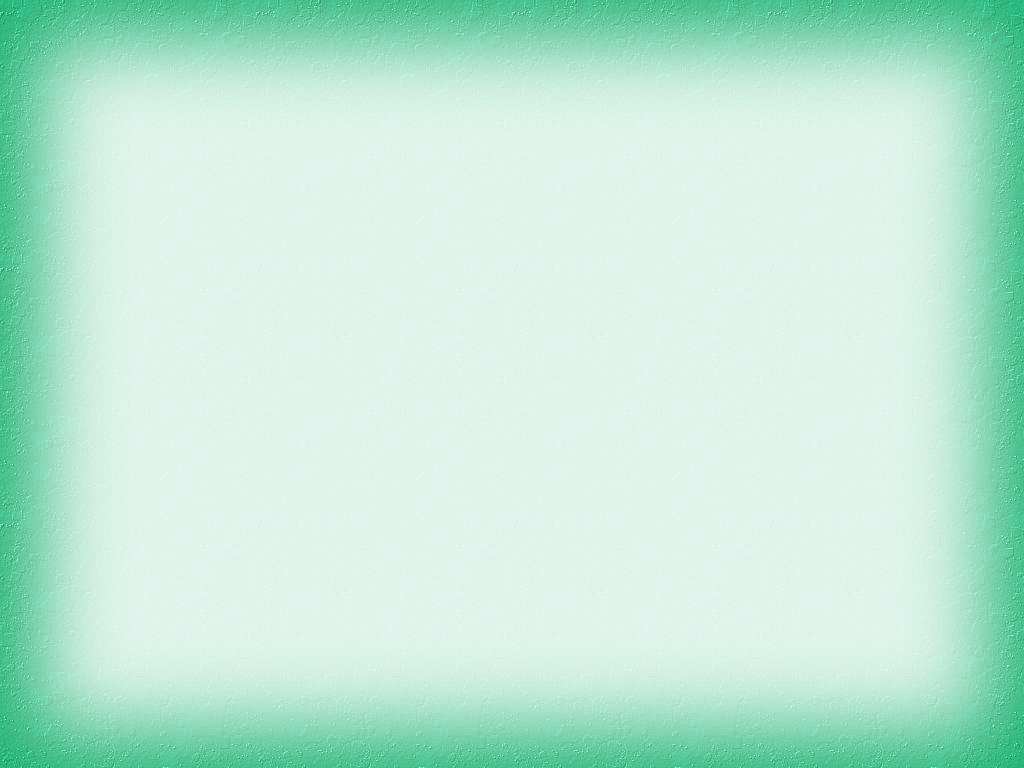 CRISTO es el EDIFICADOR 
y la IGLESIA lo EDIFICADO
 Cristo dijo “Yo edificare mi iglesia,   MT 16:18.
 La “iglesia” es decir “los Cristianos” son considerados el edificio de Dios,     1 COR 3:9.
 En Cristo somos “edificados juntos”, como un edificio, para que Dios por medio del Espíritu pueda vivir en nosotros, EF 2:21-22.
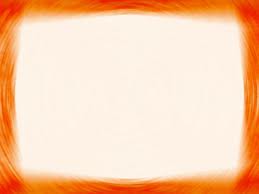 CRISTO es el MARIDO 
y la IGLESIA es la ESPOSA
 En EF 5:22-31, Pablo habla de la relación entre marido y esposa y luego en v.32 dice que esta “hablando de Cristo y de la Iglesia”.
 Pablo le dijo a la iglesia en Corinto  que él los había “prometido como una virgen pura, a un esposo, Cristo”,                2 COR 11:2. 
 Así como la esposa lleva el nombre de su marido, así también la iglesia lleva el nombre de Cristo, ROM 16:16;                HCH 11:26
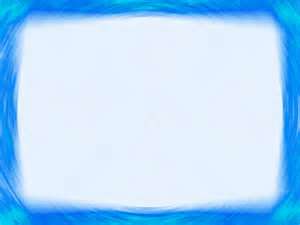 CRISTO es el PASTOR 
y la IGLESIA son las OVEJAS
 1 PED 5:4; JN 10:11; HEB 13:20 Cristo es llamado el “Príncipe de los pastores”; el “Buen pastor” y el “Gran pastor”
 Si Cristo es el Pastor, ¿Quién son las ovejas?
 La respuesta:  La Iglesia, JN 10:12-16;                           1 PED 2:25; 5:4
     David se consideraba así mismo una oveja, PSA 23:1
 ¡Donde hay un Pastor tiene que                  haber ovejas!
LECCIONES
En vista de lo que estudiamos                                hay 2 lecciones que aprendemos.
LECCION 1-  
ESTAR EN CRISTO ES ESTAR                   EN LA IGLESIA.
	= Aquello que nos pone en Cristo también nos pone en la Iglesia.                ¿Y qué es eso?  
	= Es el “bautismo en agua”, GAL 3:27;                    1 COR 12:13.
	= Es imposible estar “en Cristo” y “no estar en la Iglesia de Cristo”, HCH 2:47
LECCION 2 – 
PREDICAR A CRISTO ES PREDICAR LA IGLESIA.
HCH 8:35
	= Cuando Felipe predico a Cristo ¿Qué estaba predicando? 
	= Felipe “…predicaba cosas concerniente el reino de Dios y el nombre Cristo Jesús.”,             HCH 8:12.
    ¡No Podemos Predicar a Cristo Sin Predicar La Iglesia!